swt practice
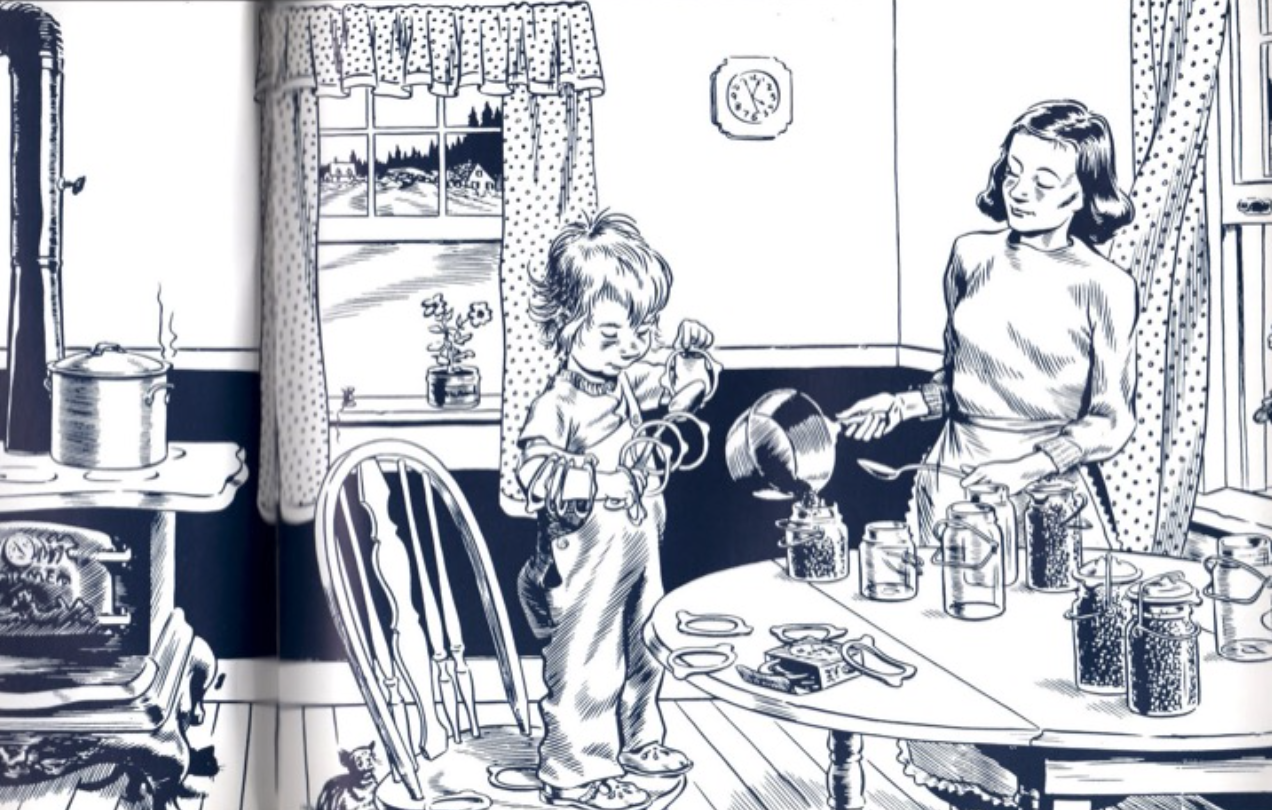 [Speaker Notes: Add credits]
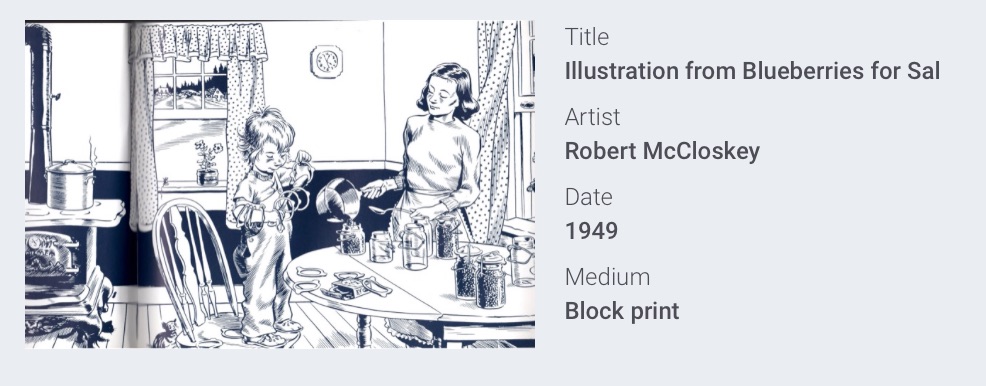 NY Times Visual Thinking Series
Tinatin Kiguradze, photographer.

The original caption reads:
One of dozens of animals to have escaped amid flooding in the main zoo in Tbilisi, Georgia (Russia) a hippopotamus was coaxed away from dangerous waters on Sunday.
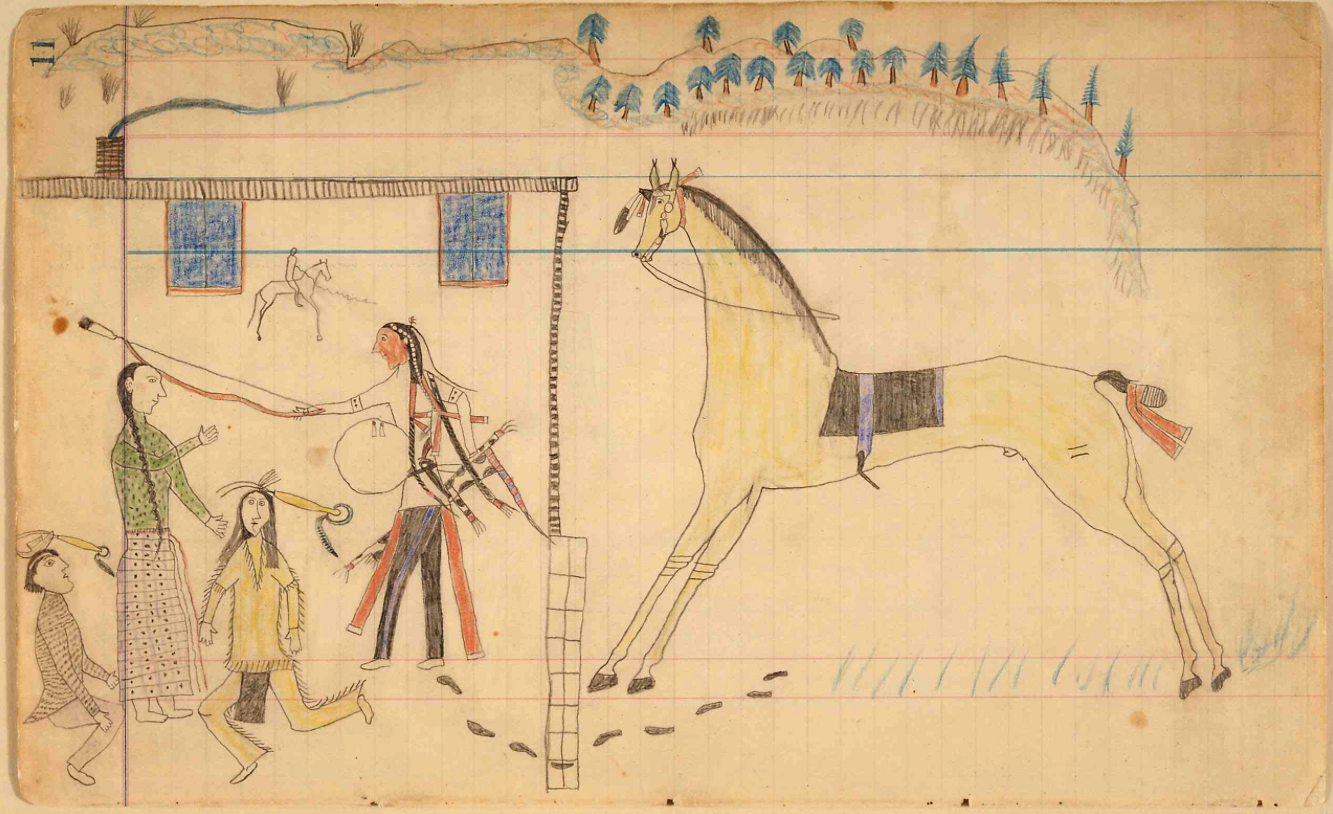 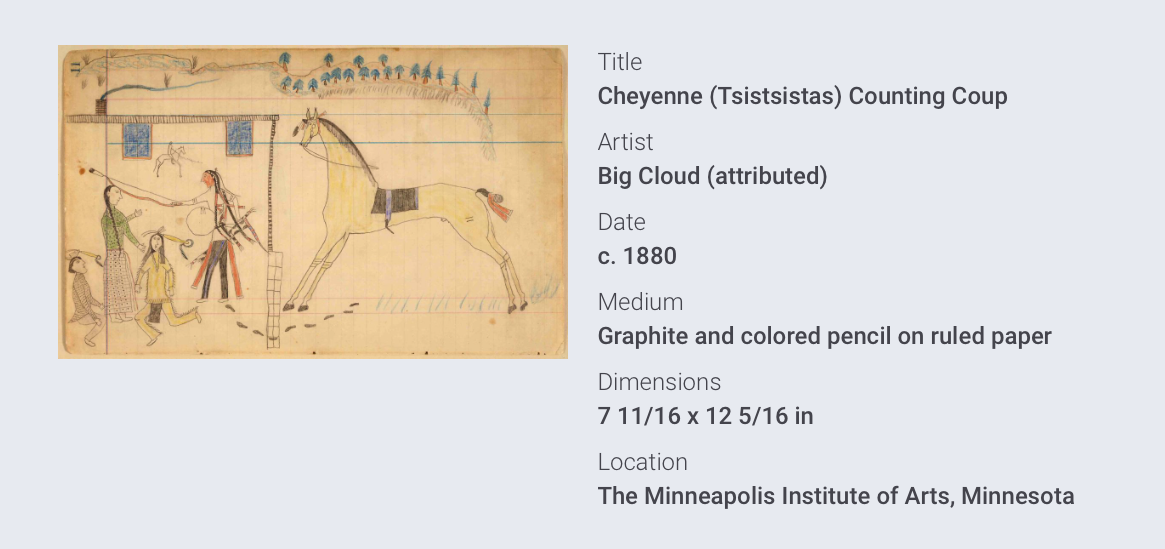 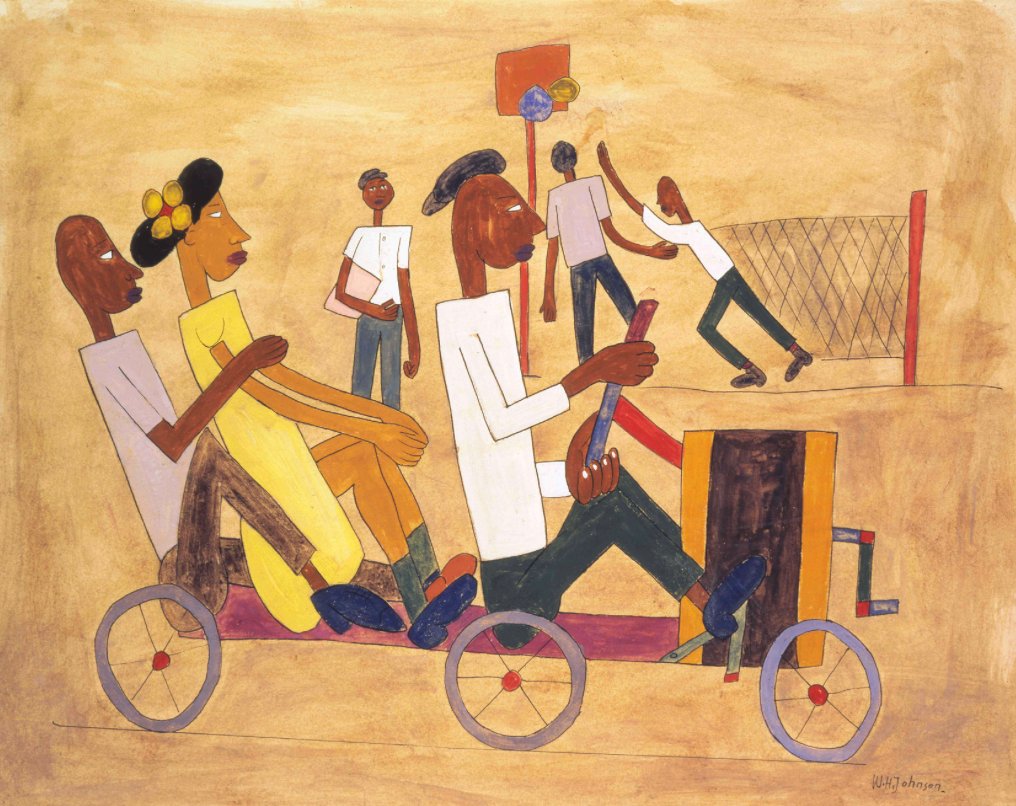 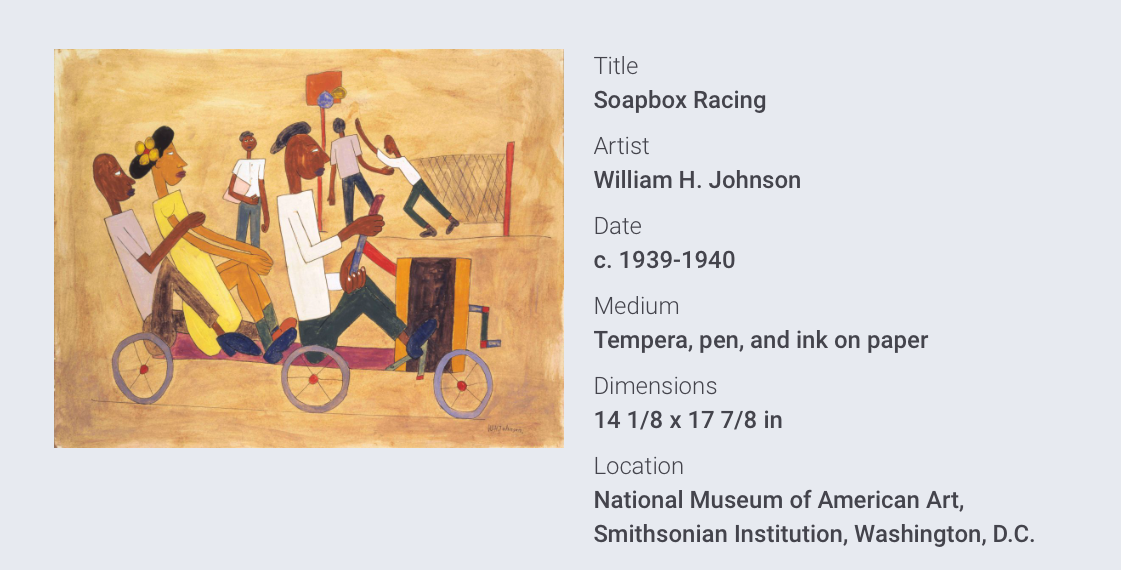